Sequenciamento de produção usando algoritmo de Johnson
Faculdade de Economia, Administração e Contabilidade de Ribeirão Preto - FEARP
Graduação em Administração das Organizações
Disciplina: Adm. De Operações II
Docente: Prof. Dr. Márcio Mattos Borges de Oliveira
Monitor: José Augusto M. de Andrade Júnior
Sumário
Os problemas de sequenciamento de modo geral
Introdução ao problema de sequenciamento 
Histórico do algoritmo de Johnson
Noções sobre complexidade em sequenciamento
O algoritmo de Johnson
Exemplo 1
Exemplo 2
O software Lekin
Exemplo 3 – para resolução em sala
Notação usada em problemas de sequenciamento de produção
Notação usada em problemas de sequenciamento de produção
Os tipos de problema de sequenciamento
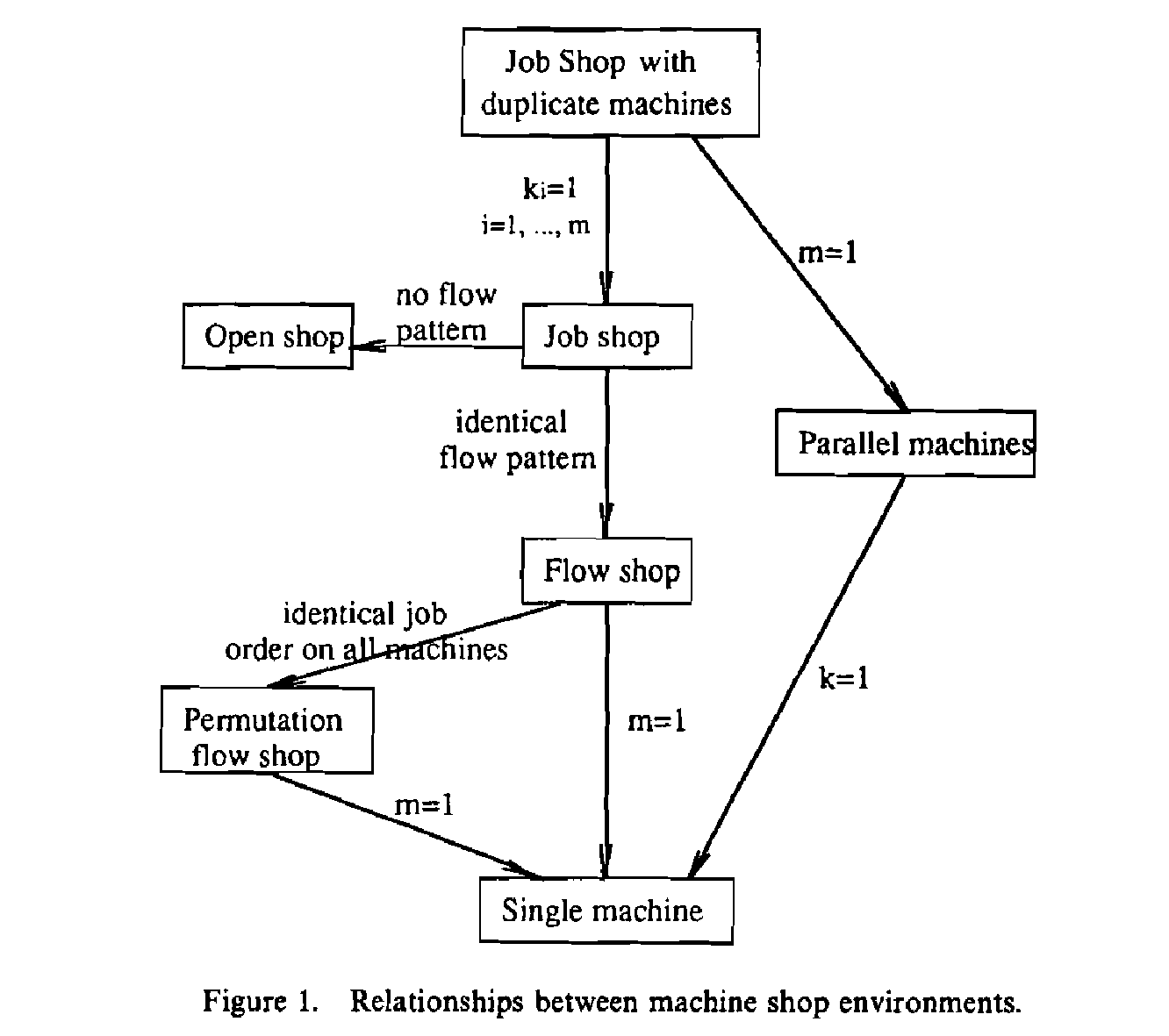 n,m,J-k,
Fonte: MacCarthy e Liu (1993 )
O Problema de sequenciamento FlowShop
No problema de sequenciamento de FlowShop, temos que cada Job possui um padrão de execução na rota através das máquinas.
(n,m,F,Cmax) => Flow-Shop com  n tarefas e m máquinas, buscando diminuir o tempo total de execução.
J1
J2
J3
J4
J5
...
Jn
m1
m2
Exemplo 1
Uma indústria alimentícia precisa sequenciar a produção de lotes de produção de 5 tipos diferentes de produtos, que chamaremos de A,B,C, D e E. Para sua preparação, eles precisam passar por duas etapas: uma de mistura e outra de cozimento, com os tempos de execução (em h) em cada etapa são dados abaixo:
Etapa / Lotes		A	B	C	D	E
Mistura			5	4	8	7	6
Cozimento			3	9	2	4	10
Como você faria o sequenciamento de modo que o tempo de execução seja o menor possível (objetivo é min(Cmax)) ? (5,2,F,Cmax)
O método de Johnson - intuição
Ideia intuitiva do algoritmo
1)   Iniciar a sequência com a tarefa que tem o menor tempo de processamento em M1. pois  isto permite que o processamento em  M2 comece o mais cedo possível.
2)   Terminar a sequência com a tarefa que tem o menor tempo de processamento em M2. porque M1  deve estar ociosa durante esse intervalo de tempo.
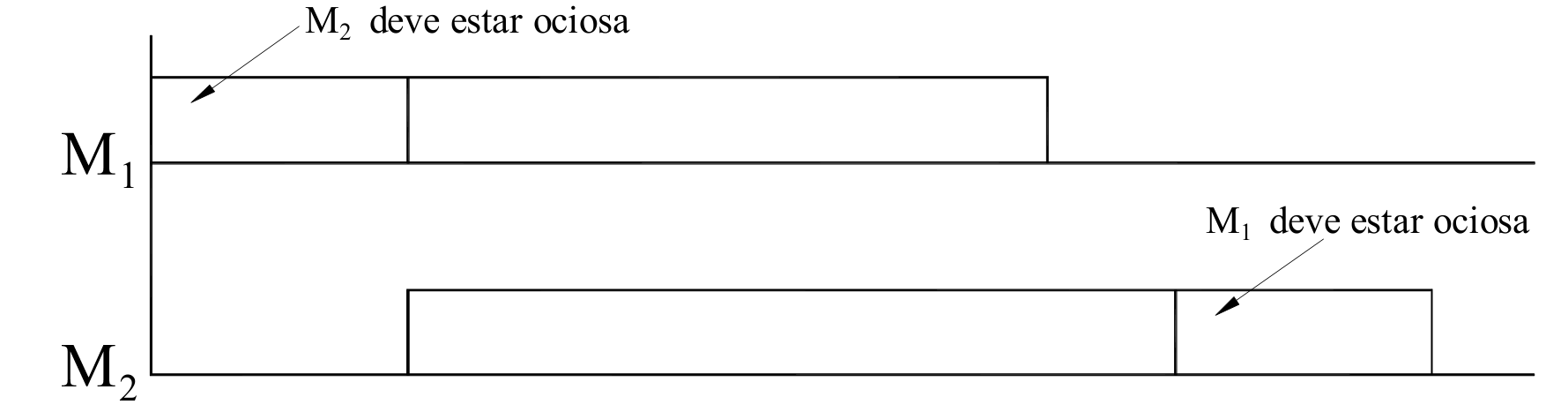 O algoritmo de Johnson
Notação: 
ai = pi1 , tempo de processamento da tarefa i em M1 e 
bi = pi2  , tempo de processamento da tarefa i em M2
Passo 1:  Lista corrente  das  tarefas  não  sequenciadas = {1,2, …, n}. k=1 ;  l = n.
Passo 2:  Encontre o  mínimo dos tempos ai e bi associados às tarefas não sequenciadas.
Passo 3:  Se o tempo mínimo é ai,
(i) Coloque a tarefa i na k-ésima posição da sequência
(ii) Retire a tarefa i da lista corrente de tarefas não sequenciadas
(ii) k = k + 1
(iv) Vá para o passo 5
Passo 4:  Se o tempo mínimo é  bi,
(i)   Coloque a tarefa i na l-ésima posição da sequência
(ii)  Retire a tarefa i da lista corrente de tarefas não sequenciadas
(iii)   l  = l - 1
(iv)   Vá para o passo 5
Passo 5:  Se ainda existem tarefas não sequenciadas, vá para o passo 2.  Caso contrário, pare.
Aplicação ao exemplo 1
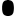 Sequenciamento obtido pelo método de Johnson
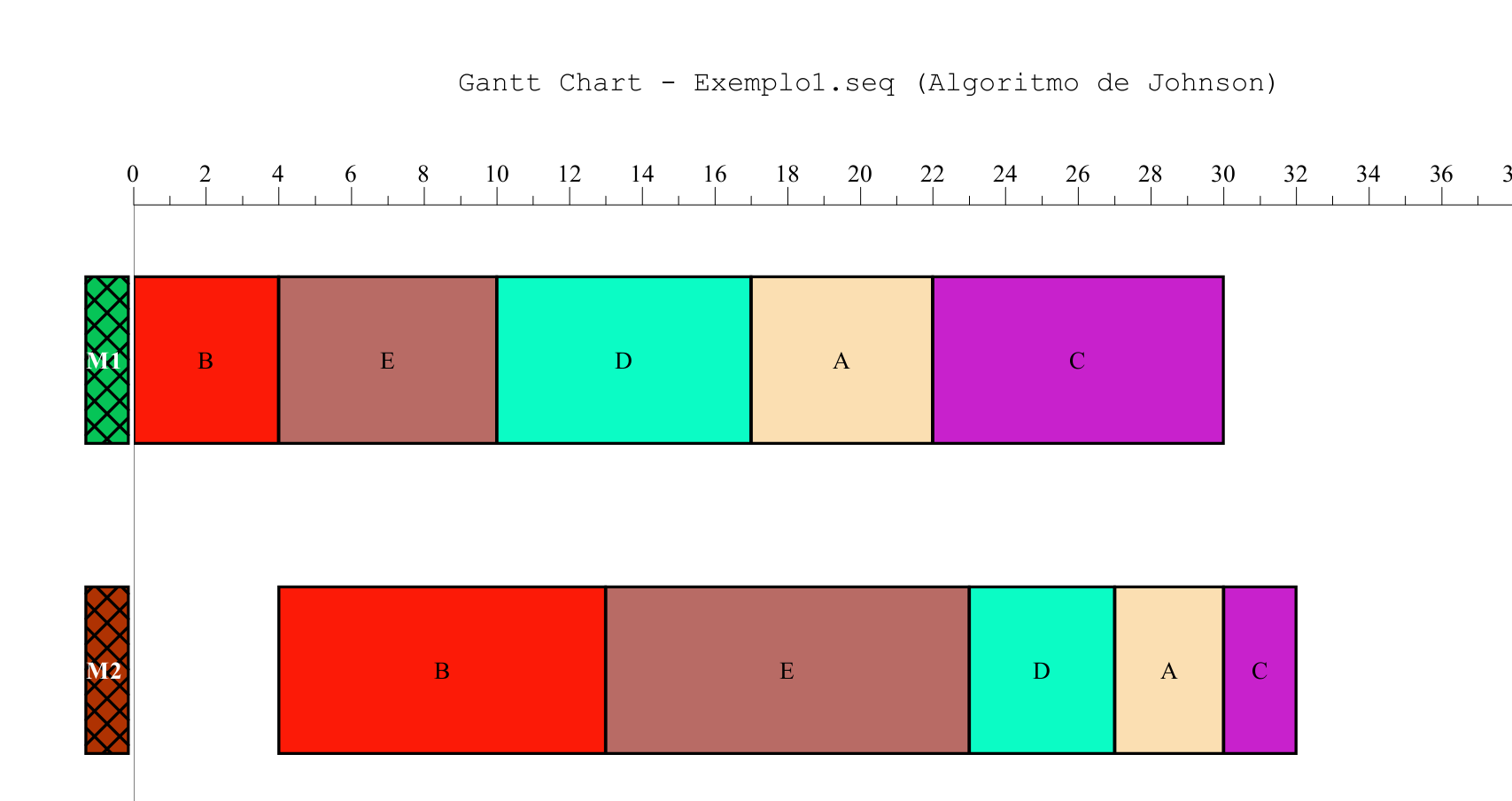 Lekin® - Software de sequenciamento
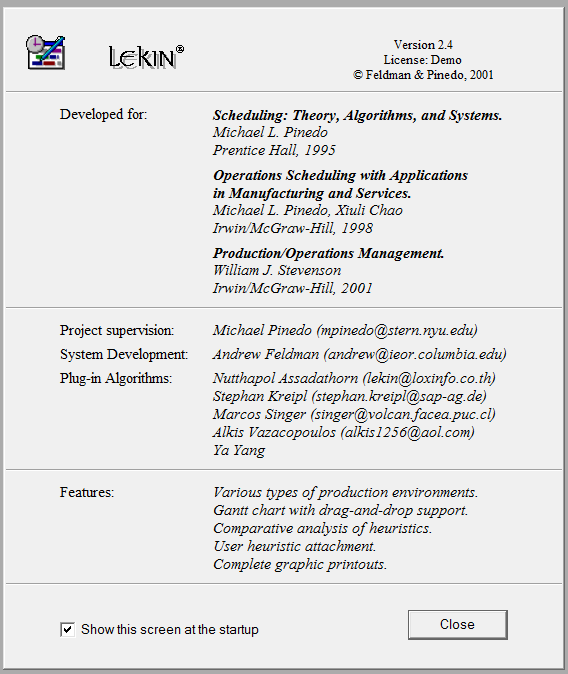 Lekin® - Escolha o tipo de problema
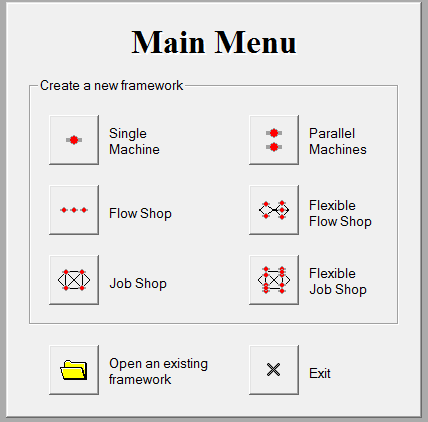 Escolha o número de máquinas (etapas) e tarefas
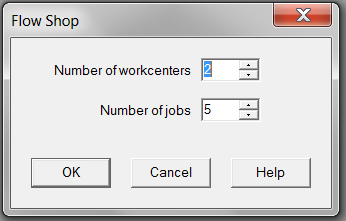 Lekin – Primeira etapa
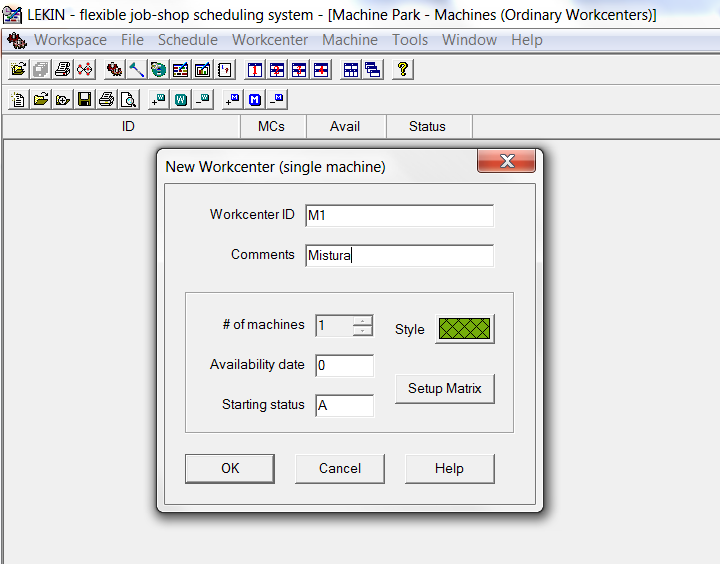 Lekin – A segunda etapa
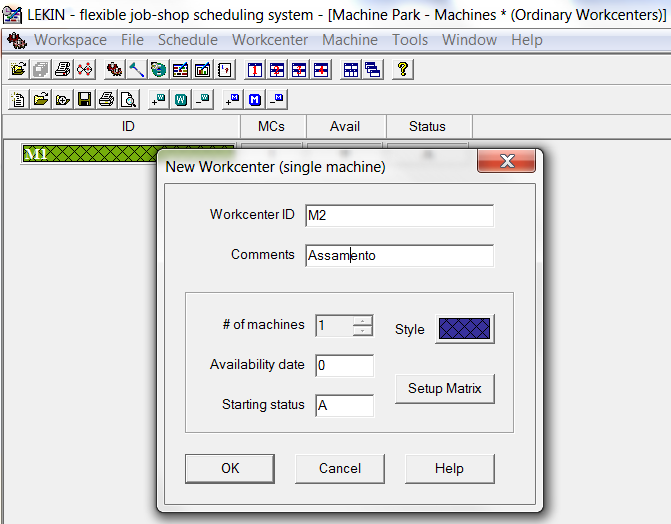 O primeiro lote
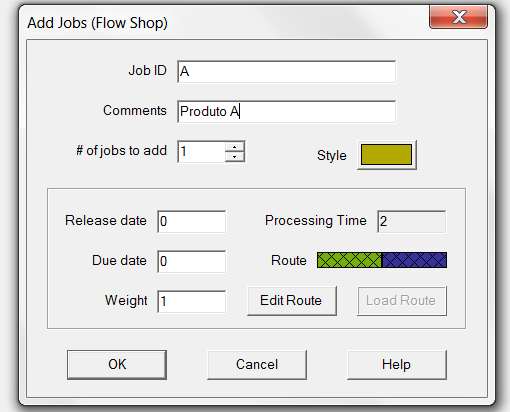 Definindo os tempos em cada etapa
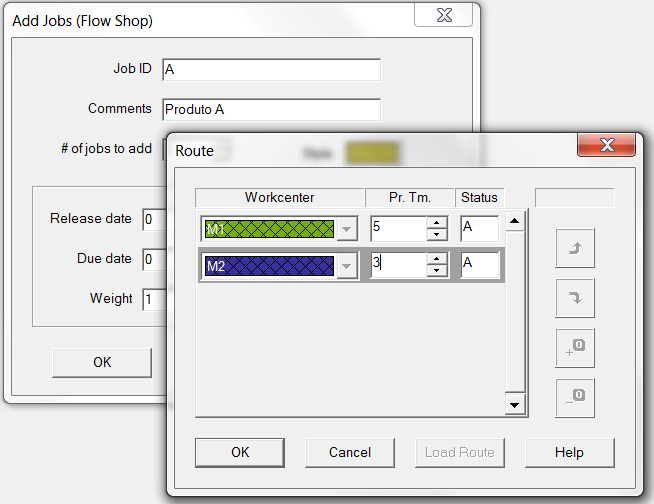 Primeiro produto ok.
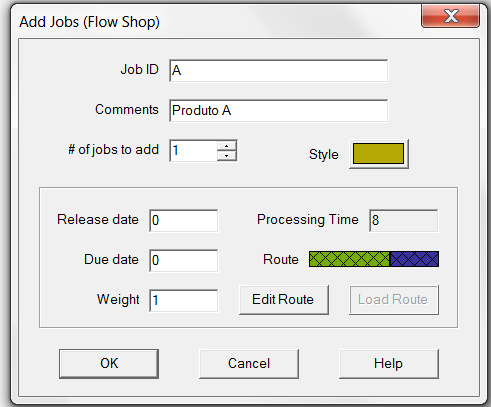 Terminada a configuração
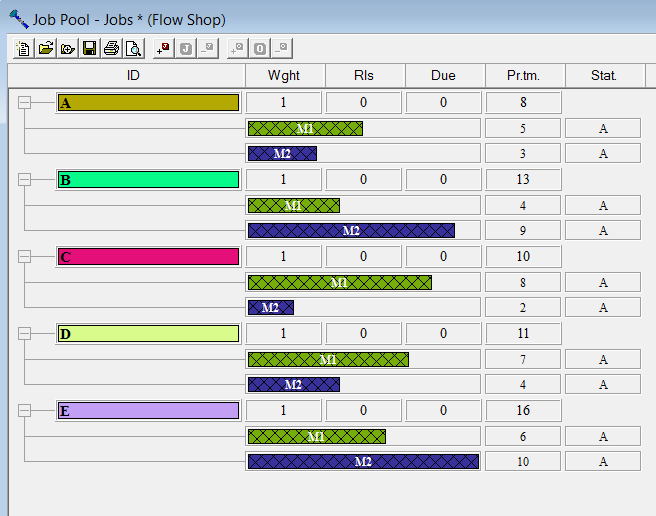 Fazendo o sequenciamento
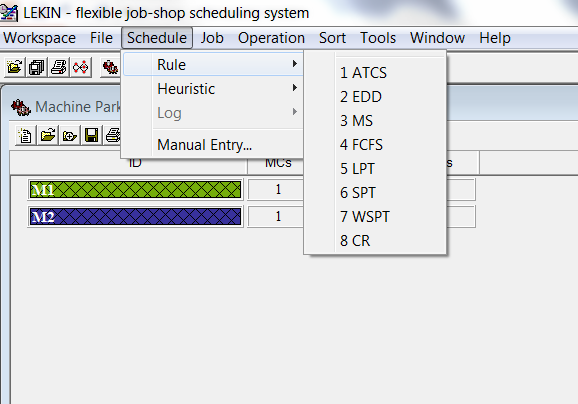 Uma possível solução
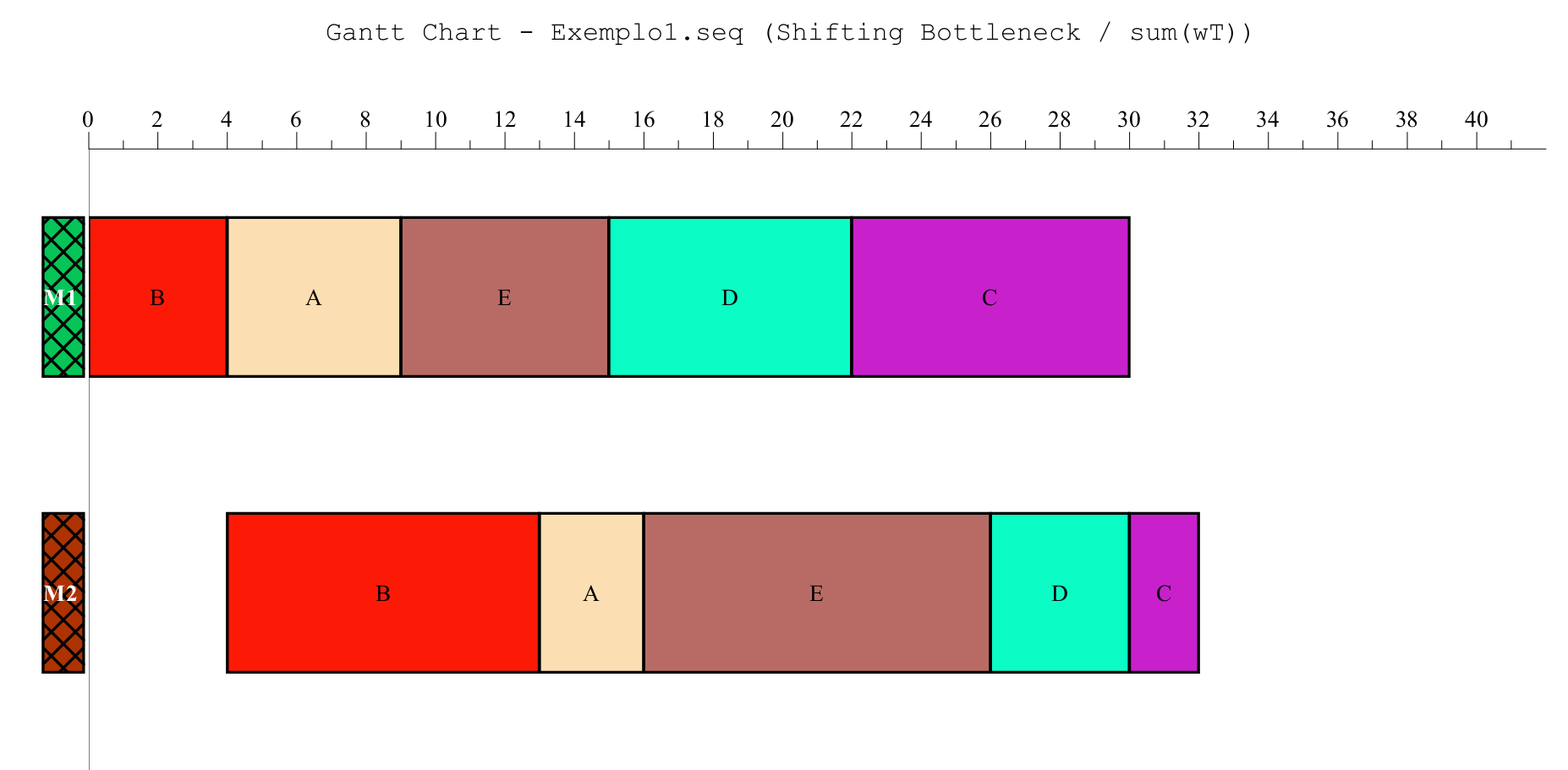 Outra possível solução
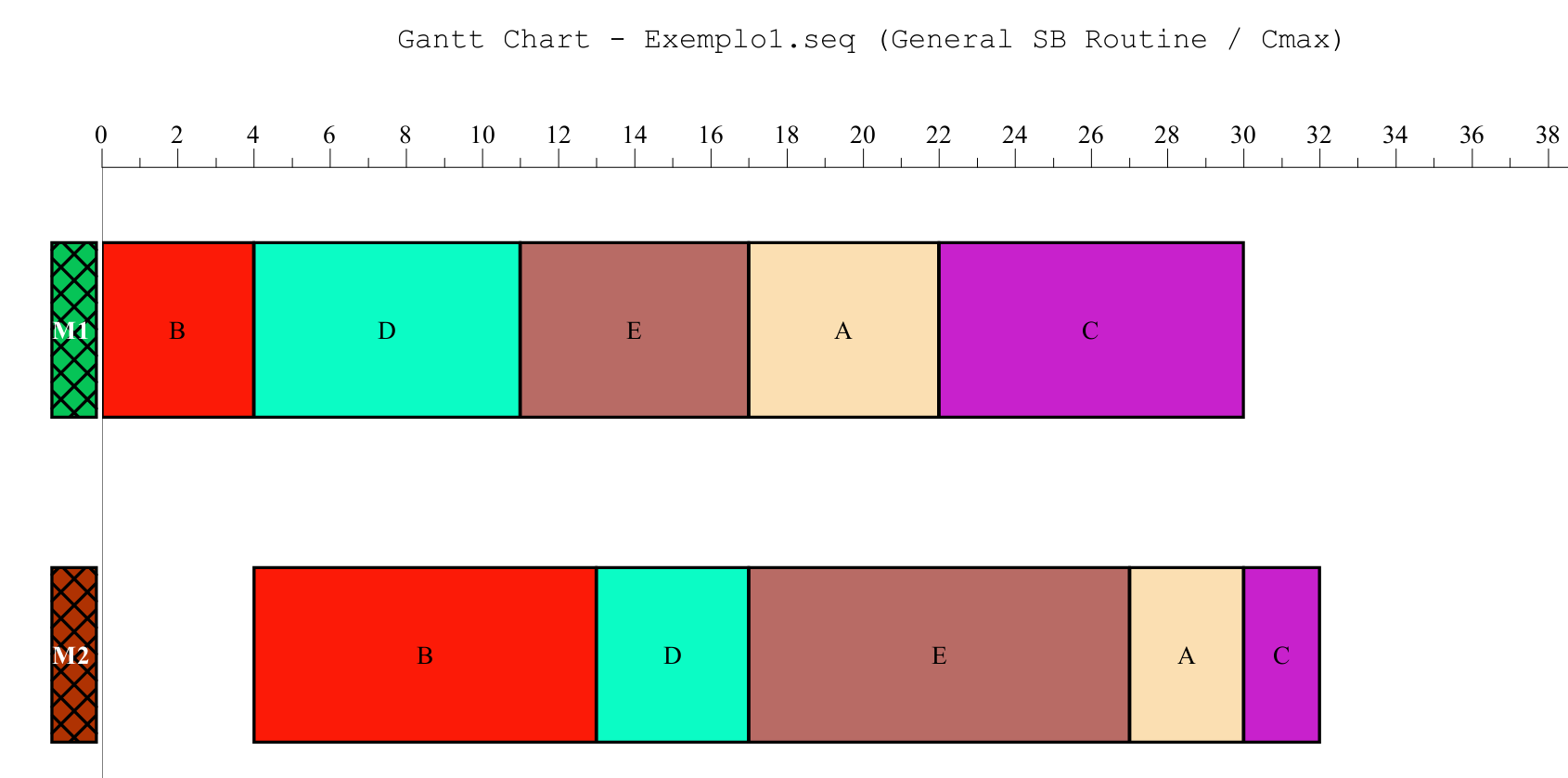 É possível comparar os resultados
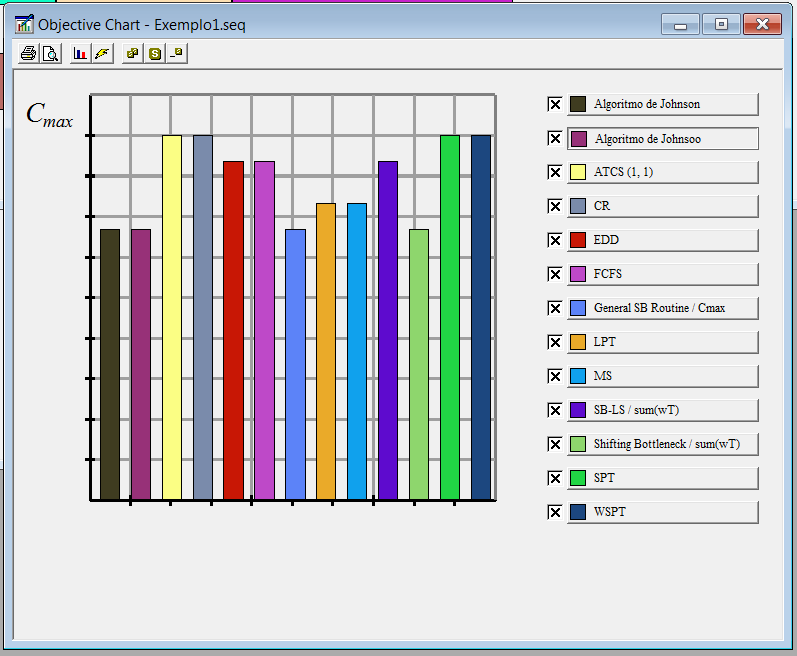 Referências
MacCarthy, B. L.; Liu, Jiyin(1993) 'Addressing the gap in scheduling research: a review of optimization and heuristic methods in production scheduling', International Journal of Production Research, 31: 1, 59 —79